（５）いじめ事例を通した対応
ねらい
○いじめの解消に向けて、取組事例を通して「校内いじめ対策組織」の役
　割についての理解を深め、組織的に対応できるようにする。
事例研修の進め方
１　個人演習
　　・「事例の概要」を読み、いじめを解消するためには、どのような指導及び　
　　　　関係機関との連携が必要であるのかについて、取組の経過を記入する。　
２　グループ協議
　　・グループで意見交換をする。
　　　 ・取組の経過をグループで話し合い、まとめる。
３　全体発表
　　　・事例の概要の問題点及び取組の経過について発表する。
４　事例における対応についての評価
　　　・自校の「学校いじめ防止基本方針」を踏まえ、「校内いじめ対策組織」を　
　　　　核とした組織的な取組となっているかなどについて、校長による解説と
　　　　講評を行う。　
５　事例からの学び
　　　・事例研修を振り返り、学んだことをまとめる。
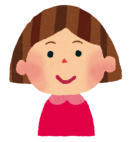 組織的な対応を行うための改善のポイント
➀
教職員は、いじめの定義を十分に理解し、子どもとの日常的な関わりを通して、子どもの様子の変化をきめ細かく観察する。

　教職員は、担当する学級・学年にかかわらず、子どもの様子で気になることを見聞きした場合、迅速に「学校いじめ対策組織」に報告する。

　教職員から報告を受けた事案は、校長の指示のもと、「学校いじめ対策組織」で対応等について検討する。

　「学校いじめ対策組織」が認知したいじめに対して具体的な対応の在り方等について協議し、校長が決定する。教職員は、協議結果を踏まえて、組織的にいじめの解消に向けた対応を行う。
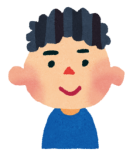 ②
③
④
事例１　子どもの特性に配慮し、関係機関と連携した事例
取組の経過概要
・保護者からの電話後、「学校いじめ対策組織」による協議を行い、今後の方針
　を検討した。
・Aの保護者と面談し、信頼の回復に努めるとともに、専門医の助言を受けること
　を勧めることとした。
・学級担任はAと話し合い、日ごろの思いを受け止めることにした。
・学年が一体となり、学級集団への指導に当たることとした。
・スクールカウンセラー、特別支援教育コーディネーターと連携して、Aをサポー
　トすることとした。
対応方針の決定
・Aが医療機関で診察を受けるとともに、学校は、必要に応じて医療機関と連携し
　て指導にあたっていることについて保護者から了解を得た。
・学校は、Aの「個別支援シート」を作成するとともに、Aについて全教職員に周
　知し、サポートできる体制を確認した。
・学級担任は、Aに嫌なことや困ったことがあれば、すぐに相談に来るよう話すと
　ともに、必ずAを守ることを伝えた。
Aの支援体制づくり
・学級担任は、学級の子どもに対して、いかなる理由があろうとも、いじめは絶
　対に許されない行為であることを指導した。
・いじめを受けて心が傷ついたAの気持ちを考えさせた。
・道徳科や学級活動を通して、「思いやり」や「個性（自分らしさ）」について
　話し合う時間を設定した。
学級への指導
・学級担任は、Aの保護者の了解を得て、保護者会で学級のなかでAを避けたり阻
　害したりする行為が見られていることを伝えた。
・今後の学校の指導方針を説明し、学校の指導等に理解と協力を求めた。
学級の保護者へ説明
解決のポイント
「個別支援シート」を活用して教職員や関係機関が情報共有
　学校が作成した「個別支援シート」をもとに、定期的な校内支援会を通して、学校と家庭、関係機関等による支援の役割分担や今後の方針等について話し合い、様々な観点から情報交換を行うことにより、適切な指導や支援ができる。
　※「個別支援シート」・・校内支援会等で使用する対象の子どもの見立てや手立て、検証
子どもに対する正しい理解
　この事例は、周囲がAの特性を理解しないまま学年が上がったことにより、いじめにつながったもので、Aは自分のことを理解してもらえなかった状況が考えられる。Aのこれまでのつらさや苦しさについてすべての子どもが理解できるような取組をすることが、Aの学級での居場所づくりにつながることになる。
保護者へ綿密な報告
　保護者からの悩みや要望を聞き、その思いを受け止めること。その上で、いかなるときも全力でAを守り抜くことを保護者へ伝えることが信頼関係につながる。教職員は、Aの行動面だけに着目して対応することがないよう、その背景を踏まえて指導や支援を行っていくことが解決へのポイントである。
引用「いじめ総合対策【第２次】下巻[実践プログラム編]」（平成29年２月東京都教育委員会）P８６、８９、９０」